Search for 283,284,285Fl 
decay chains
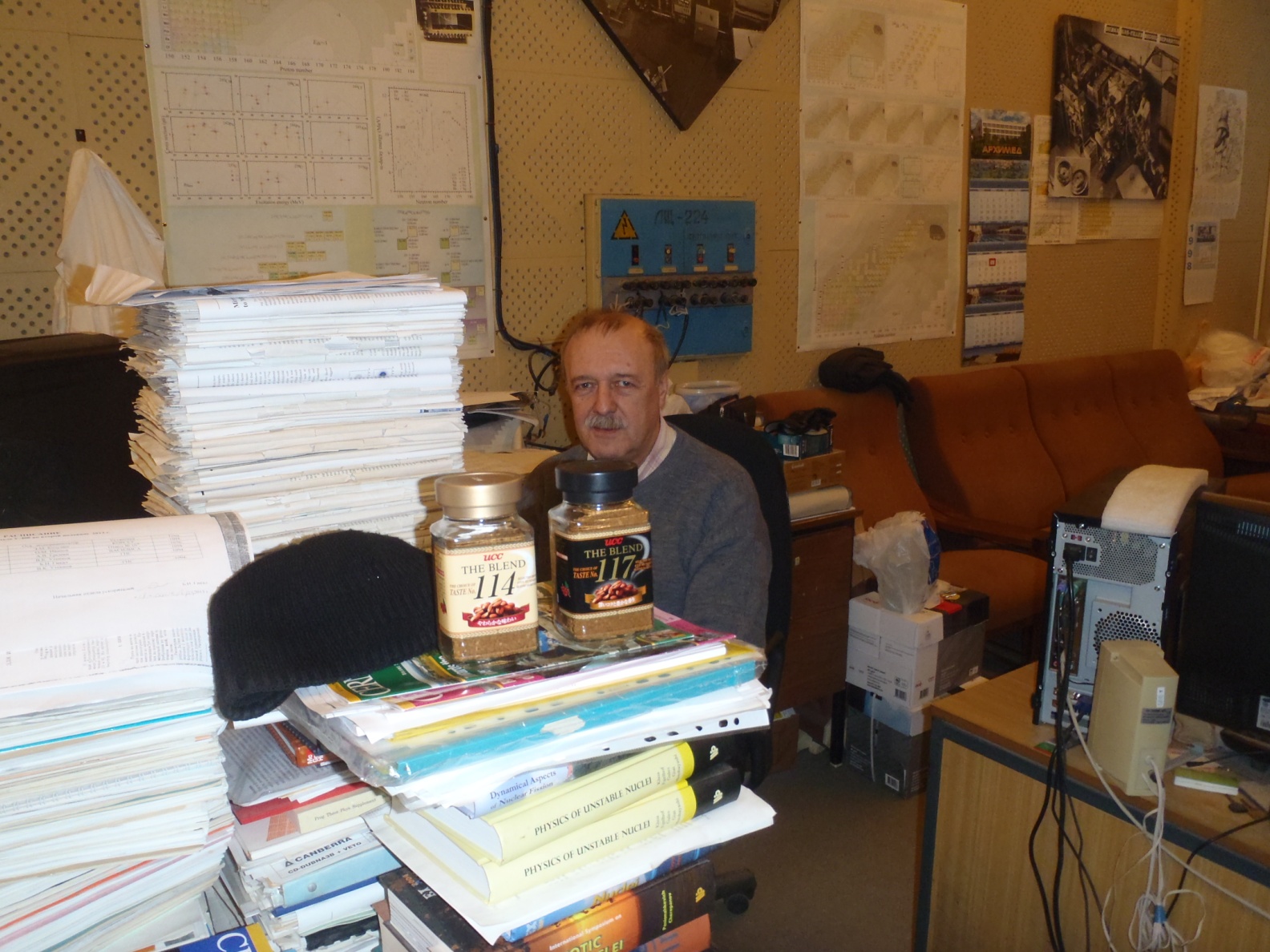 Krzysztof P. Rykaczewski
Physics Division, Oak Ridge National Laboratory
for the Russia - US - Poland collaboration
JINR: 
V.K. Utyonkov, Yu.S.Tsyganov,  A.N. Polyakov, A.A.Voinov,
Yu.Ts. Oganessian, F.Sh. Abdullin, S.N. Dmitriev, M.G. Itkis, 
A.V. Sabelnikov, R.N. Sagaidak, I.V. Shirokovsky, 
M.V. Shumeiko, V.G. Subbotin,  A.M. Sukhov,  
and G.K. Vostokin 

ORNL: 
N. T. Brewer, K. Miernik*, J. B. Roberto, K. P. Rykaczewski
*now University of Warsaw

UTK/ORNL: R. K. Grzywacz

Vanderbilt: J. H. Hamilton 
LLNL: R. A. Henderson and M. A. Stoyer
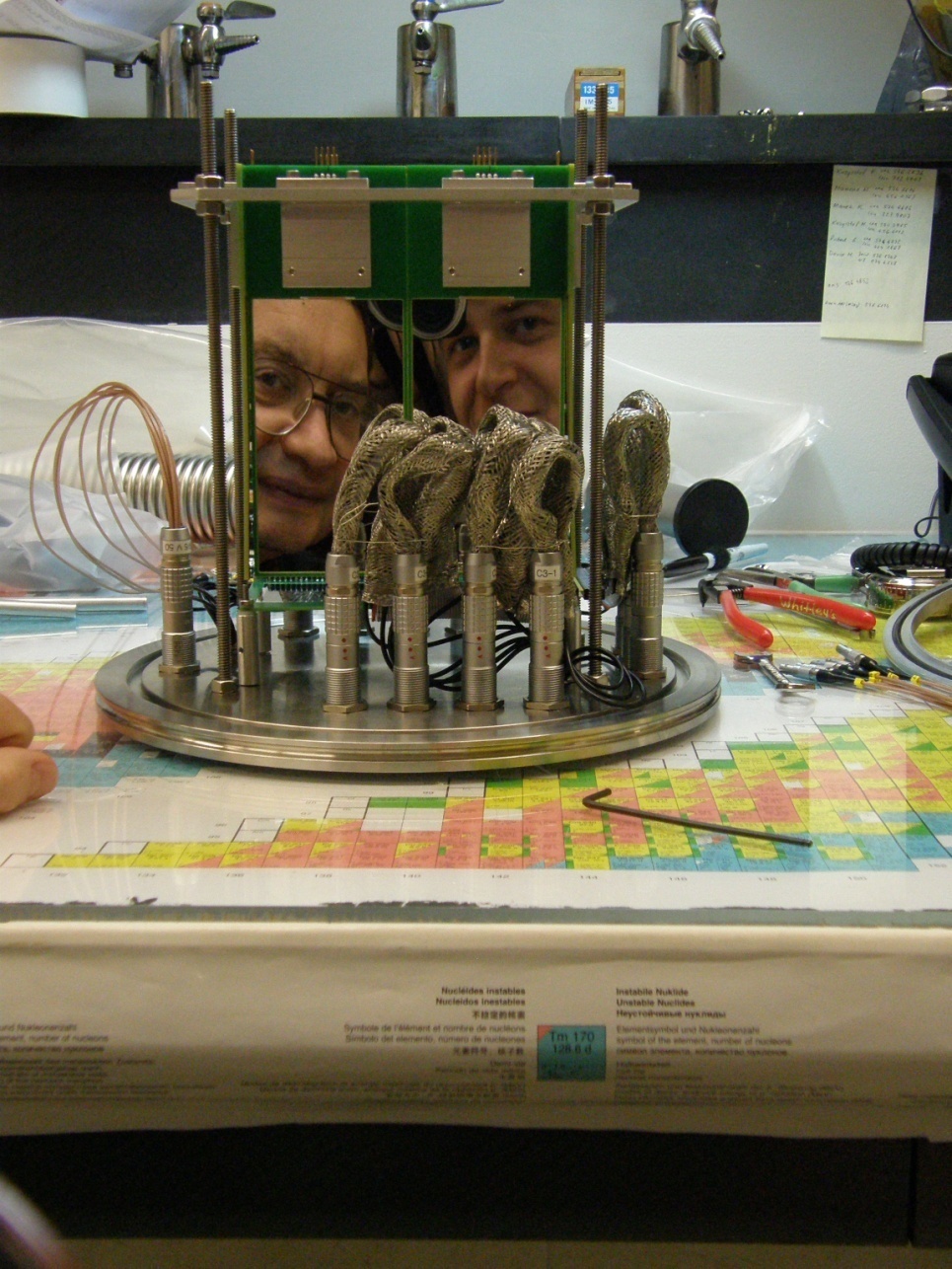 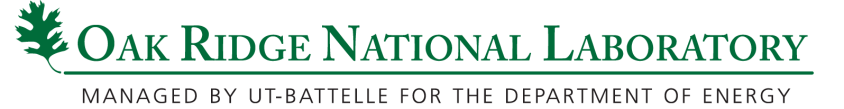 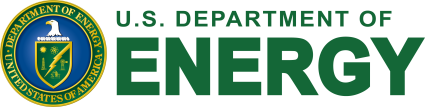 ARIS 2014, Tokyo, June 2014
48Ca+actinides
Hot Fusion Island
of  over 50 nuclei
~1 pb
~20 fb
~10 pb
284Fl
0.4 ms
Nuclear Mainland
Fission is terminating
the decay chains
at the Island
Zagrebaev, Karpov, Greiner; PR C85, 014608, 2012
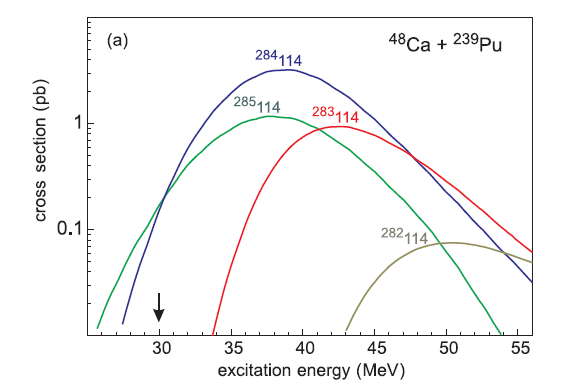 Cross section values
σ ~ 1 – 3 picobarn
E*~38 MeV maximizes σ(284Fl)
Kowal 2014:    Eα~11.5 MeV
Muntian 2003: Eα~11.5 MeV, 0.2 ms
Moeller 1997:  Eα~ 9.4 MeV,   85 s
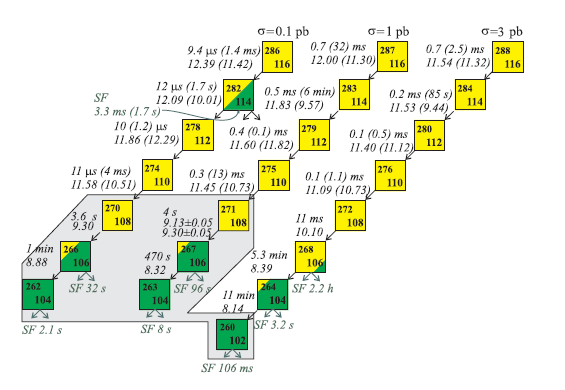 very rich decay properties 
were predicted by Zagrebaev et al
Krystyna Wilczyńska et al., PR C86, 2012  got 1000 times lower cross sections
using fission barriers values Bf  from M. Kowal et al in cross-section calculations
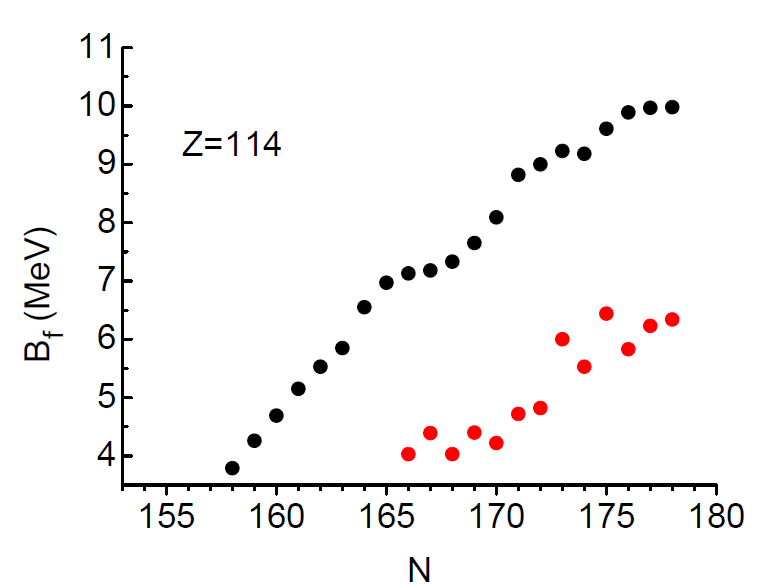 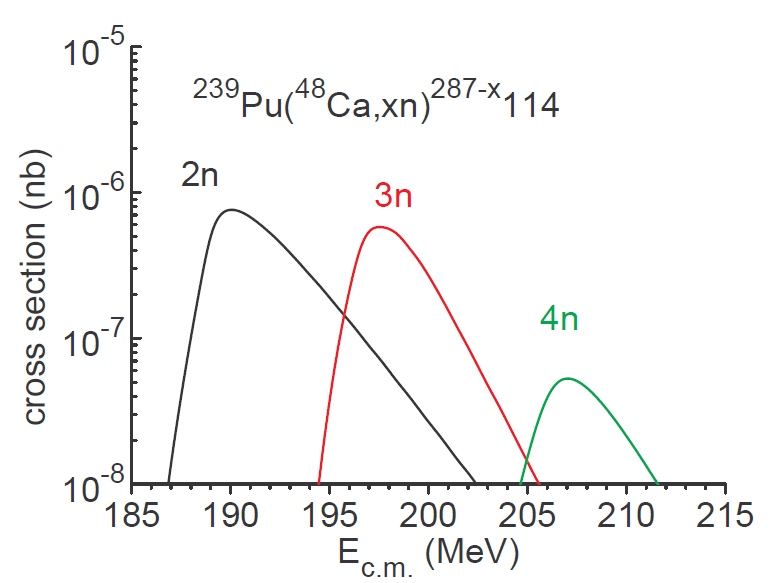 Moeller et al., PR C79, 2009
Kowal et al
PR C 82, 2010
EXP
note the ~ 0.7 MeV drop in Bf  value between 285Fl and 284Fl
K. Wilczyńska:  ~ 300 keV difference in Bf value corresponds to 
about an order of  magnitude change in calculated cross-section value
Connecting Hot Fusion Island with Nuclear Mainland
search for new Z=114 Flerovium isotopes and their decay products
4n   3n    2n     240Pu+48Ca
      4n    3n    2n      239Pu+48Ca
new detectors and preamps
at the focal plane of DGFRS
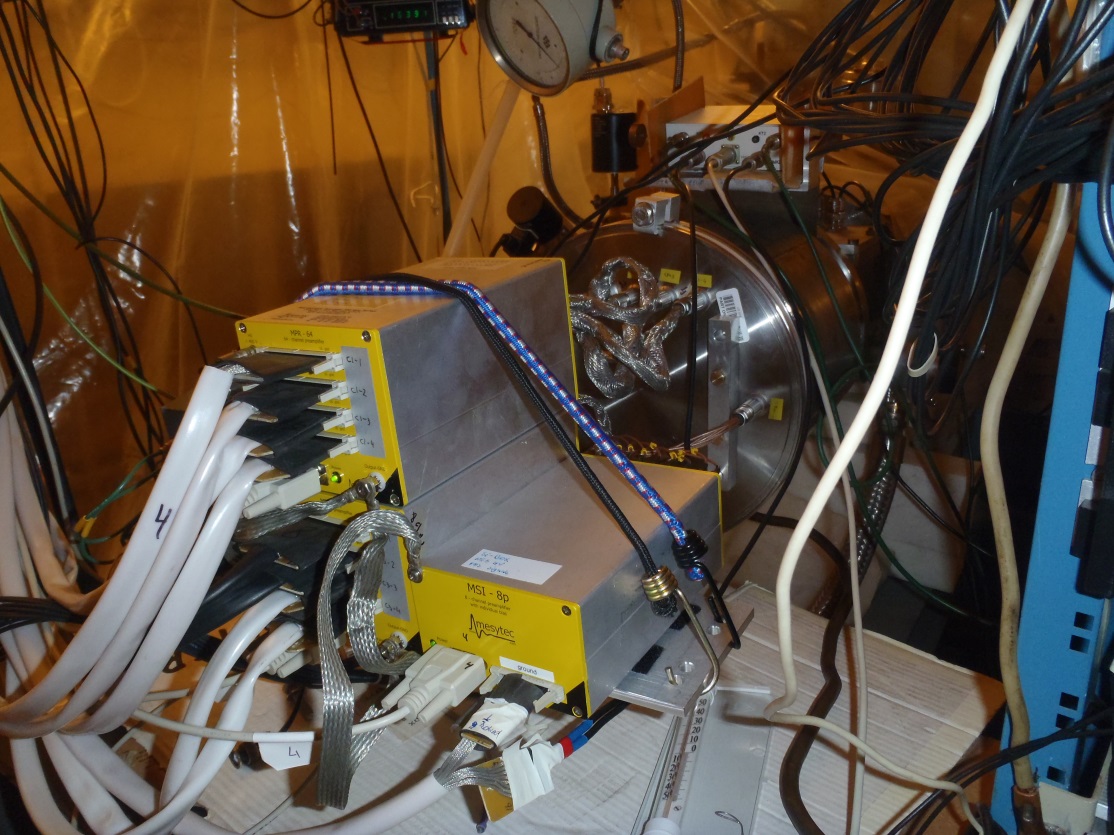 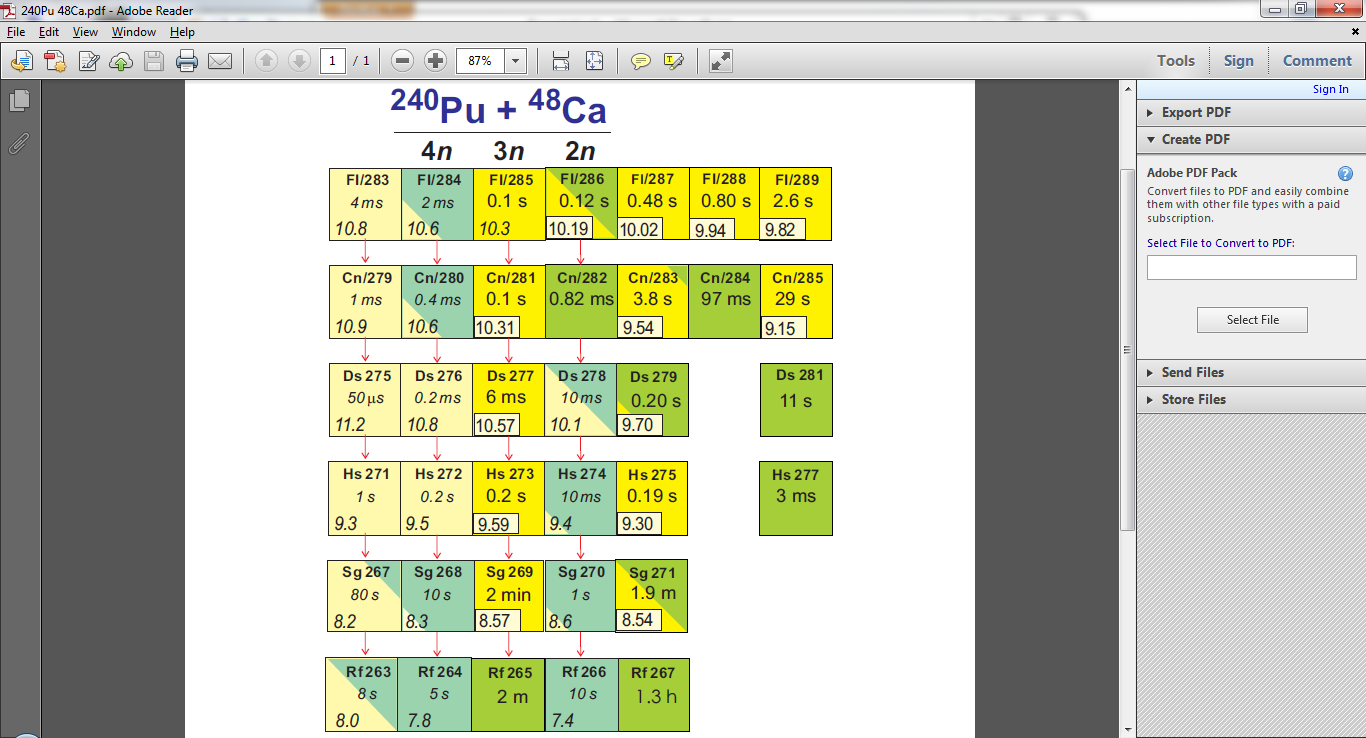 240Pu material from Oak Ridge
delivered to Dubna on 27thDec. 2013
    (after 1 year of paperwork)
Vladimir Utyonkov’s estimations
ORNL-UTK  multi-detector and digital data acquisition system operating at the Dubna Gas Filled Recoil Separator (DGFRS)
-emitters including
1 s activity of  219Th
 studied at the DGFRS
during 48Ca+natYb  run
Nov.-Dec. 2013
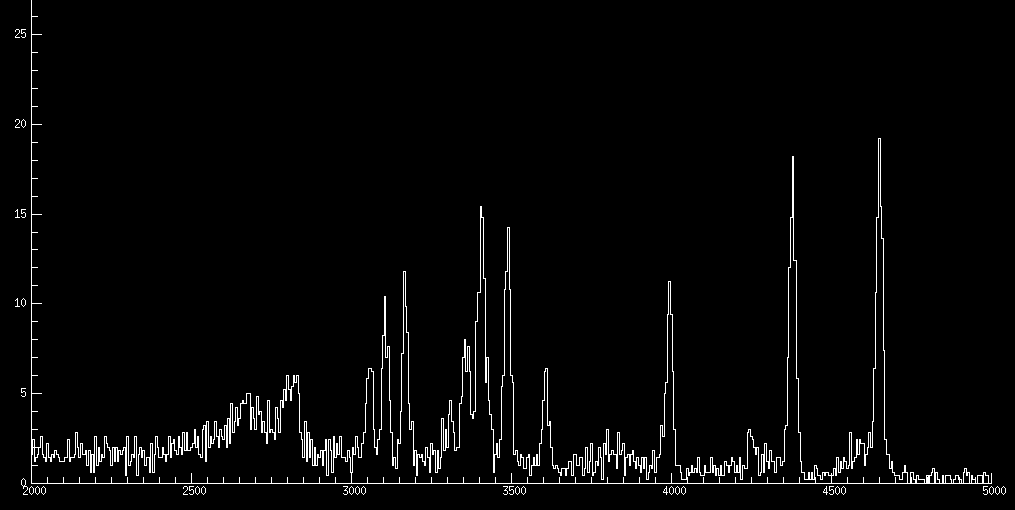 217Th
9.3 MeV
215Ra
8.7 MeV
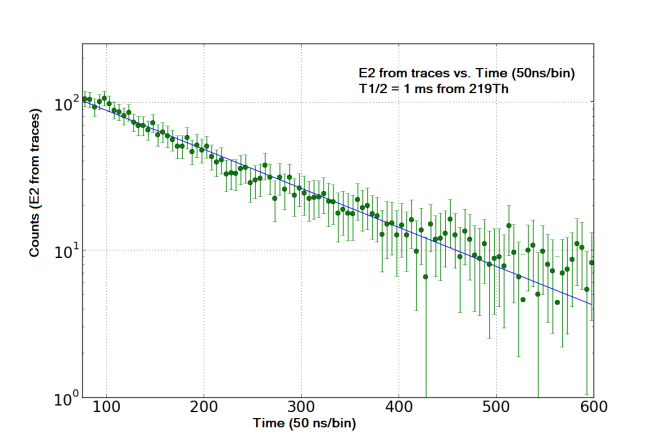 standard mode
219Th
T1/2=1 s
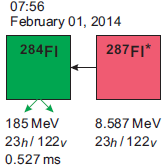 216Th
7.9 MeV
Evidence for fast SF-decay
of new super heavy isotope 284Fl.
Event observed consistently in analog and digital ACQs
(V. Utyonkov, N. Brewer).

Low cross section of about 0.3 pb  and short SF lifetime indicate a large drop in fission barriers.
trace mode
pile-up’s only
energy of -particles
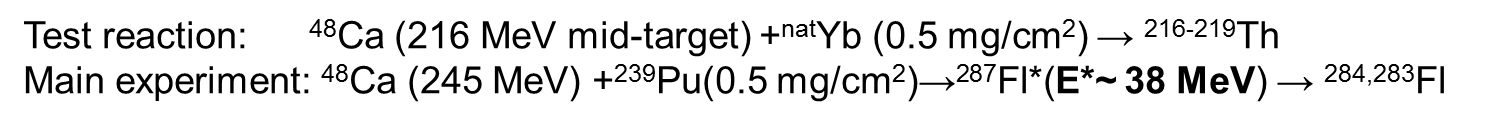 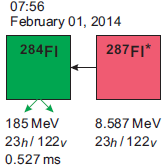 VALID implantation – fast SF decay event (random origin < 10-7, V. K. Utyonkov)

 previous good “recoil”  (E>5 MeV, valid TOF) implanted in the same pixel 7.6 hours earlier
high DSSD pixilation helps !
Assignment of the event:

284Fl or, e.g., 240mAm SF 0.9 ms isomer from +1p transfer on 239Pu?

If it is 284Fl: σ~0.3 pb (10 times below Zagrebayev,100 times above Wilczynska σcal)

Relatively large SF energy points to higher-Z nucleus (Z=114 Fl vs Z=95 Am)
No other events indicating the presence of SF isomers in Am and Pu isotopes
around mass 239 were identified. 


We need more events to determine better the half-life to show that new SF-activity does not match known SF-isomer next to 239Pu, hence it could interpreted as 284Fl SF.


Experiment with 240Pu target and 48Ca, 4n channel →  284Fl, 3n channel →  285Fl
(experimental campaign  started at the DGFRS, Dubna)


Identification of 292118 →288116 →284Fl (SF) α–α–SF decay chain would confirm our assignment
 
248Cm(44Ca, 4n) 288116  at Dubna SHE factory
249Cf (48Ca, 5n) 292118  during one year long campaign with mixed-Cf target (time allocated)
Mixed-Cf target  ORNL 2013-2014
Radiochemical Engineering Development Center REDC at HFIR-ORNL
~ 40 years old Cf-sources processed at REDC to obtain mixed-Cf material
249Cf (351 y)          250Cf (13 y)          251Cf (898 y)         252Cf (2.65 y)
    7.6 mg                     2.5 mg                5.7 mg                0.007 mg
     48.1%                    15.6%                  30.3%                  0.04%
~ 3* 107 n/s, unshielded dose in 6” ~ 1 rem/hour
polyethylene shield reduces the radiation dose below 0.1 rem/hour
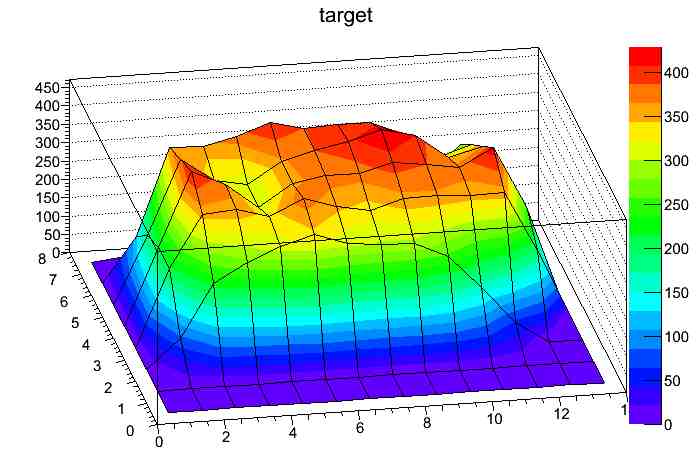 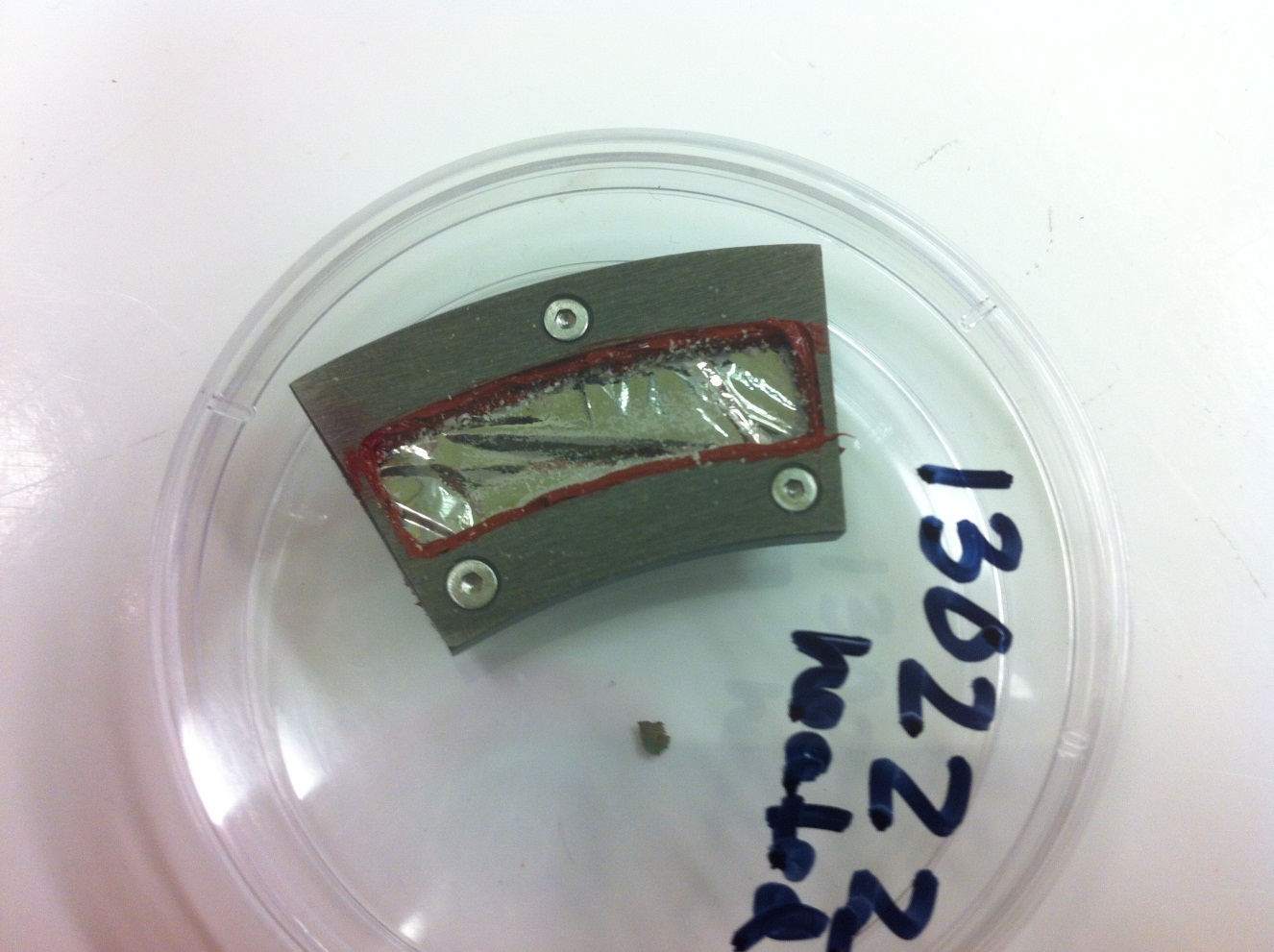 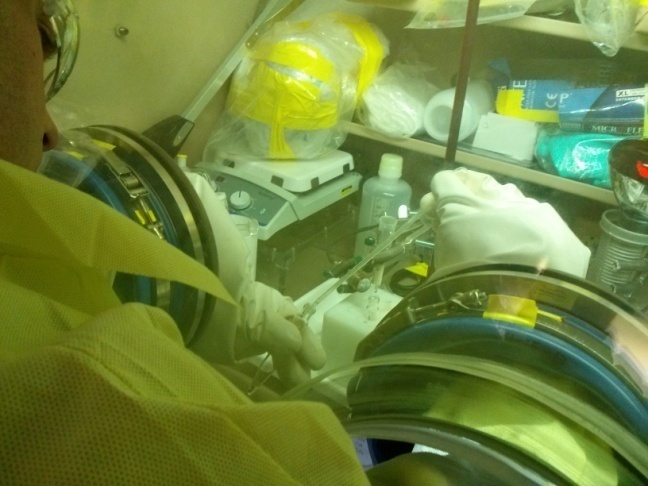 work on mixed-Cf
at ORNL’s REDC
8 out of 12 target sectors
ready in May 2014
Radiographic image
of Sm test target
The heaviest atomic nuclei:   48Ca+251Cf→295118 (4n) and 296118 (3n)
Summary
Program of “connecting Island to Mainland” started at the DGFRS
New detection system implemented and tested at the DGFRS,                                 parallel digital and analog data acquisition, high DSSD segmentation, sensitivity to sub-μs half-lives (R. Grzywacz).
The reaction between 239Pu and 48Ca was studied at the DGFRS.                                            At ~ 1.3•1019 beam dose one candidate event for SF activity of 284Fl detected.  If it is  284Fl, than σ ~ 0.3 pb, 
 Experimental campaign restarted at the DGFRS on  27th May
Long experiment with mixed-Cf target (249,250,251Cf) + 48Ca is planned to be started after Cf target sectors from Oak Ridge reach Dubna.              8 out of 12 target sectors ready in May 2014, 0.33 mg/cm2
Dubna’s “SHE Factory” is getting built (~ 2017)